贪心算法
天津大学智能与计算学部 杨雅君
本章内容
贪心算法要素
活动选择问题
哈夫曼编码问题
最小生成树问题
单源最短路径问题
2
贪心算法要素
贪心算法的基本思想
求解最优化问题的算法包含一系列步骤
每一步都有一组选择
作出在当前看来最好的选择
希望通过作出局部最优选择达到全局最优选择
贪心算法不一定总产生最优解
贪心算法是否产生优化解，需严格证明
贪心算法产生最优解的条件
最优子结构
贪心选择性
3
贪心算法要素
最优子结构
当一个问题的最优解包含子问题的最优解时，称这个问题具有最优子结构
贪心选择性
当一个问题的全局最优解可以通过局部最优解得到，称这个问题具有贪心选择性
证明思路：
假定首选元素不是贪心选择所要的元素，证明将首元素替换成贪心选择所需元素，依然得到最优解
数学归纳法证明每一步均可通过贪心选择得到最优解
4
贪心算法要素
动态规划方法可用的条件
最优子结构
子问题重叠性
贪心算法产生最优解的条件
最优子结构
贪心选择性
适用贪心算法时，动态规划可能不适用
适用动态规划时，贪心算法可能不适用
5
活动选择问题
活动
S={1,2,…,n}是n个活动的集合，活动共用同一资源，同一时间只有一个活动使用。活动 i有起始时间 si，终止时间 fi，si fi，表示为xi=[si，fi] 
相容活动
活动i和j是相容的，若 sjfi 或 sifj
si
si
fi
sj
sj
fi
fj
fj
6
活动选择问题
问题定义
输入：S={1, 2, …, n}，xi=[si，fi]，1  i  n
输出：S的最大相容集合
贪心思想
为了选择更多活动，每次选择 fi 最小的活动
7
活动选择问题
S按结束时间排序，f1f2….fn
Greedy-Activity-Selector(S, F)
  n = length(S);
  A = {1};
  j = 1;
  for   i=2   to   n   do
         if  si  fj  then
              A = A∪{i}；
              j=i；
  return  A
T(n) = (n)+(nlogn)
        = (nlogn)
8
活动选择问题
最优子结构性质
设活动S={1, 2, …, n}已按结束时间递增排序，即 f1f2….fn，设A是包括活动 1 的最优解，则A’=A-{1} 是 S’={iS|sif1}的最优解。
证明：
显然A’中的活动是相容的，只需证A’是最大的。
若不然，假设B’是最大的，且|B’| > |A’|。
那么B={1}∪B’是最优解，但|B| =1+|B’| > 1+|A’|=|A|
这与A是最大的（最优解）矛盾。
问题的最优解包含子问题的最优解
9
活动选择问题
贪心选择性
设活动S={1, 2, …, n}已按结束时间递增排序，即 f1f2….fn 。每次选结束时间最小的相容活动，可得最优解A。
证明：
设贪心最优解 A 也按结束时间递增排序，设其第一个活动为 k，第二个活动为 j
若k=1，则成立
若k1，由于 A 中活动相容，有fk  sj，由于f1  fk，因此，可以用活动 1 代替活动 k
10
[Speaker Notes: 1，假定首选元素不是贪心选择所要的元素，证明将首元素替换成贪心选择所需元素，依然得到最优解；2，数学归纳法证明每一步均可通过贪心选择得到最优解]
哈夫曼编码
带权路径长度
假设二叉树中每个叶结点有一个权值wi，到根的路径长度为li，其他结点权值为0，则有n个叶子结点的树的带权路径长度为
2
7
4
5
2
4
5
7
5
4
7
2
WPL=2*(2+4+5+7)=36
WPL=2+2*4+3*(5+7)=46
WPL=7+2*5+3*(4+2)=35
带权路径长度达到最小的二叉树即为Huffman树。
在Huffman树中，权值越大的结点离根越近。
11
哈夫曼编码
构造权值为{w1,w2, …, wn}的Huffman树
构造n棵二叉树的森林F={T1,T2, …, Tn}，每棵二叉树Ti只有一个带权值为wi的根结点
重复以下步骤，直到只剩一棵树为止：
1. 在F中选两棵根结点权值最小的二叉树，作为左、右子树构造一棵新的二叉树，新树的根结点权值等于其左、右子树根结点权值之和
2. 在F中删除这两棵二叉树
3. 把新构造的二叉树加入F
12
哈夫曼编码
F: {7} {5} {2} {4}
F: {7} {5} {6}
F: {7} {11}
F: {18}
18
11
7
7
5
2
4
7
11
6
7
5
6
5
6
5
2
4
2
4
2
4
(a) 初始
(b) 合并{2}{4}
(b) 合并{2}{4}
(b) 合并{7}{11}
13
哈夫曼编码
Huffman编码，进行数据压缩
计算机领域数据用二进制表示
若已统计出某文本中各字符出现的概率，可以用Huffman编码进行数据压缩
14
哈夫曼编码
Huffman编码，进行数据压缩
假设某文本共有1000个字符，且只由 a, b, c, d, e 5种字符组成
固定长度编码可将每个字符用3比特表示，整个文本要3*1000=3000比特表示，平均编码长度3比特
15
哈夫曼编码
Huffman编码，进行数据压缩
假设某文本共有1000个字符，且只由 a, b, c, d, e 5种字符组成
若已统计出各字符出现的概率分别为0.12, 0.40, 0.15, 0.08, 0.25，则整个文本可用2150比特表示
平均编码长度(带权路径长度)
B(T) = 0.12*4 + 0.08*4 + 0.15*3 + 0.25*2 + 0.40*1
        = 2.15
1.0
0
1
0.6
0.40(b)
0
1
0.25(e)
0.35
0
1
0.2
0.15(c)
0
1
16
0.08(d)
0.12(a)
T’
T
哈夫曼编码
最优子结构
T是字符表C一棵哈夫曼树。设字符x和y是T中任意两个相邻叶结点，z是其父结点，f(x)和f(y)是其频率。将z看作频率是f(z)=f(x)+f(y)的字符，T’=T- {x,y}是字母表C’=C- {x,y}∪{z}的哈夫曼树
证明：
若T’不是C’的哈夫曼树(最优解) ，则必存在T’’，使B(T’’)<B(T’)。因为z是C’中字符，它必为T’’中的叶子。把结点x与y加入T’’，作为z的子结点，得到C的哈夫曼树T’’’，B(T’’’)=B(T’’)+f(x)+f(y)<B(T’)+f(x)+f(y)<B(T)。这与T是C的哈夫曼树矛盾。
z
z
x
y
问题的最优解包含子问题的最优解
17
T’
T
哈夫曼编码
贪心选择性
设C是字符表，字符x和y是C中频率最小的两个字符，则存在一棵哈夫曼树，使得x与y编码长度最长(即到根路径长度最长)
 证明：
假设一哈夫曼树编码长度最长的不是x和y，是a和b，且f(a)≥f(x), f(b)≥f(y), 则L(a)≥L(x), L(b)≥L(y), L指编码长度，如左图所示。分别将a和x，b和y交换，得到
B(T’) = B(T) -f(x)L(x)-f(y)L(y)-f(a)L(a)-f(b)L(b)
                   +f(x)L(a)+f(y)L(b)+f(a)L(x)+f(b)L(y)
=B(T)+(fx-fa)(La-Lx)+(fy-fb)(Lb-Ly) ≤ B(T)
x
a
y
b
a
x
b
y
优先选择频率最小的x和y结果并不会变坏
18
[Speaker Notes: 1，假定首选元素不是贪心选择所要的元素，证明将首元素替换成贪心选择所需元素，依然得到最优解；2，数学归纳法证明每一步均可通过贪心选择得到最优解]
并查集
互不相交的集合 (等价类的划分)
需要经常合并集合 (等价类的合并)
需要经常查找元素属于哪个集合
19
并查集
并查集支持以下操作
初始化UFSets(s): 将s中每个元素自成一个集合
合并Union(Root1,Root2): 集合Root2并入Root1
查找Find(x): 查找元素x属于哪个集合
20
并查集
用树表示集合
初始化时，每个元素自成为一棵树
0
1
2
3
4
5
6
7
8
9
-1
0
-1
1
-1
2
-1
3
-1
4
-1
5
-1
6
-1
7
-1
8
全集合S初始化时形成的森林
负数表示没有父结点
-1表示树中有1个结点
-2表示有2个结点，
以此类推
9
下标
-1
父指针
初始化时形成的父指针表示
21
并查集
用树表示集合
假设经过若干合并后有3个集合{0,6,7,8}，{1,4,9} {2,3,5}
0
1
2
0
-4
1
-3
2
-3
3
2
4
1
5
2
6
0
7
0
8
0
6
7
8
4
9
3
5
集合的树形表示
9
下标
1
父指针
22
集合的父指针表示
并查集
用树表示集合
合并s1={0,6,7,8}  s2={1,4,9}
s2作为s1根的子树，或相反
0
6
7
8
1
4
9
0
1

第一种合并方式
0
-7
1
0
2
-3
3
2
4
0
5
2
6
0
7
0
8
0
6
7
8
4
9
1
合并集合
0
4
9
9
下标
0
父指针
6
7
8
第二种合并方式
23
第一种合并的父指针表示
并查集
用树表示集合
合并s1={0,6,7,8}  s2={1,4,9}
s2作为s1根的子树，或相反
哪一种合并方式好？
先介绍查找Find操作
Find(4)表示4所属集合，返回值0号结点(即根结点)
Find操作时间相当于结点到根路径长度
0
6
7
8
1
4
9
第一种合并方式
1
0
4
9
第一种方式好：查找时间更优
6
7
8
合并方式：
将结点数更少的集合作为结点数更多的集合的根的子树
第二种合并方式
24
并查集
用树表示集合
合并s1={0,2,6,7,8}  s2={1,4,9}
令秩表示树的深度
将秩更小的树作为秩更大的树的根的子树
0
6
7
8
1
4
9
0
1

6
7
8
4
9
2
2
25
并查集
用树表示集合
路径压缩，在find过程中顺便压缩
0
1
2
0
3
1
2
3
按秩合并与路径压缩方式，
操作的平均代价为
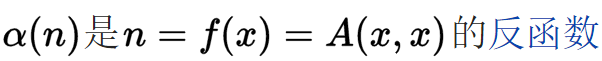 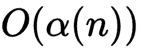 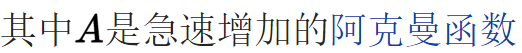 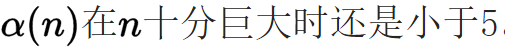 26
最小生成树
生成树
设G=(V, E)是一个边加权无向连通图。G的生成树是无向树S=(V, T), TE。W是G的权函数, T权值定义为W(T)=(u,v)TW(u,v) 
最小生成树
G的最小生成树是W(T)最小的G的生成树
问题的定义
输入: 无向连通图G=(V, E),  权函数W
输出: G的最小生成树
27
最小生成树
克鲁斯卡尔 (Kruskal) 算法
初始时所有顶点自成一集合
在图上选权值最小的边emin，判断emin两端点是否属于不同集合ci,cj
若是，将ci,cj用emin连接成同一个集合
否则，舍弃emin
重复上一过程，直到所有顶点在同一集合
28
最小生成树
克鲁斯卡尔 (Kruskal) 算法
28
0
0
0
0
0
0
0
0
1
1
1
1
1
1
1
1
10
10
10
10
10
10
10
14
14
14
14
14
16
16
16
16
5
5
5
5
5
5
5
5
6
6
6
6
6
6
6
6
2
2
2
2
2
2
2
2
18
24
25
25
12
12
12
12
12
12
4
4
4
4
4
4
4
4
3
3
3
3
3
3
3
3
22
22
22
29
最小生成树
克鲁斯卡尔 (Kruskal) 算法
经常需要判断权值最小的边的两端是否属于不同连通分量
可使用并查集技术加快判断速度
28
0
1
10
14
16
5
6
2
18
24
0
1
2
3
4
5
6
25
12
10 (0,5)
初始时
4
3
22
12 (2,3)
14 (1,6)
16 (1,2)
18 (3,6)
22 (3,4)
24 (4,6)
25 (4,5)
30
最小生成树
克鲁斯卡尔 (Kruskal) 算法
经常需要判断权值最小的边的两端是否属于不同连通分量
可使用并查集技术加快判断速度
28
0
1
10
14
16
5
6
2
18
24
25
12
10 (0,5)
4
3
22
12 (2,3)
14 (1,6)
取边(0,5)
16 (1,2)
0
1
2
3
4
6
18 (3,6)
22 (3,4)
24 (4,6)
5
25 (4,5)
31
最小生成树
克鲁斯卡尔 (Kruskal) 算法
经常需要判断权值最小的边的两端是否属于不同连通分量
可使用并查集技术加快判断速度
28
0
1
10
14
16
5
6
2
0
1
2
4
6
18
24
25
12
10 (0,5)
4
3
22
12 (2,3)
5
3
14 (1,6)
取边(2,3)
16 (1,2)
18 (3,6)
22 (3,4)
24 (4,6)
25 (4,5)
32
最小生成树
克鲁斯卡尔 (Kruskal) 算法
经常需要判断权值最小的边的两端是否属于不同连通分量
可使用并查集技术加快判断速度
28
0
1
10
14
16
5
6
2
18
24
25
12
10 (0,5)
4
3
22
12 (2,3)
14 (1,6)
取边(1,6)
16 (1,2)
18 (3,6)
0
1
2
4
22 (3,4)
24 (4,6)
5
6
3
25 (4,5)
33
最小生成树
克鲁斯卡尔 (Kruskal) 算法
经常需要判断权值最小的边的两端是否属于不同连通分量
可使用并查集技术加快判断速度
28
0
1
10
14
16
5
6
2
0
1
4
18
24
25
12
10 (0,5)
4
3
22
12 (2,3)
5
6
2
14 (1,6)
16 (1,2)
3
18 (3,6)
22 (3,4)
取边(1,2)
24 (4,6)
25 (4,5)
34
最小生成树
克鲁斯卡尔 (Kruskal) 算法
经常需要判断权值最小的边的两端是否属于不同连通分量
可使用并查集技术加快判断速度
28
0
1
10
14
16
5
6
2
0
1
4
18
24
25
12
10 (0,5)
4
3
22
12 (2,3)
5
6
2
14 (1,6)
16 (1,2)
3
18 (3,6)
22 (3,4)
取边(3,6)
24 (4,6)
25 (4,5)
35
最小生成树
克鲁斯卡尔 (Kruskal) 算法
经常需要判断权值最小的边的两端是否属于不同连通分量
可使用并查集技术加快判断速度
28
0
1
10
14
16
5
6
2
0
1
18
24
25
12
10 (0,5)
4
3
22
12 (2,3)
5
6
2
4
14 (1,6)
16 (1,2)
3
18 (3,6)
22 (3,4)
取边(3,4)
24 (4,6)
25 (4,5)
36
最小生成树
克鲁斯卡尔 (Kruskal) 算法
经常需要判断权值最小的边的两端是否属于不同连通分量
可使用并查集技术加快判断速度
28
0
1
10
14
16
5
6
2
0
1
18
24
25
12
10 (0,5)
4
3
22
12 (2,3)
5
6
2
4
14 (1,6)
16 (1,2)
3
18 (3,6)
22 (3,4)
取边(4,6)
24 (4,6)
25 (4,5)
37
最小生成树
克鲁斯卡尔 (Kruskal) 算法
经常需要判断权值最小的边的两端是否属于不同连通分量
可使用并查集技术加快判断速度
28
0
1
10
14
16
5
6
2
1
18
24
25
12
10 (0,5)
4
3
22
12 (2,3)
6
2
4
0
14 (1,6)
16 (1,2)
3
5
18 (3,6)
22 (3,4)
取边(4,5)
此时所有顶点属于同一连通分量，结束
24 (4,6)
25 (4,5)
38
T
u
v
T1
T2
最小生成树
最优子结构
设T是 G的最小生成树。不妨设T 包含子树T1和T2，T1是G的子连通图G1的生成树，T2是G的子连通图G2的生成树，则T1是G1的最小生成树，T2是G2的最小生成树
证明：
若T1和T2不是G1和G2的最小生成树，而最小生成树分别是T’1和T’2，即W(T’1) ≤ W(T1)，W(T’2) ≤W(T2)，则存在最小生成树W(T’)=W(T’1)+W(T’2)+W(u,v)≤ W(T1)+W(T2)+W(u,v) W(T)，与T是最小生成树矛盾。
39
T1
T2
最小生成树
贪心选择性
设边(u,v)是当前权值最小且两端点分别属于不同两个集合A和B的边，则必然存在一棵最小生成生树包含边(u,v)。
证明：
如图所示，假设不存在一棵最小生成树包含边(u,v)。为了得到生成树，A和B之间必然有一条路径连接。假设这条路径连接A和B包含边(x,y) 得到最小生成树T。W(u,v)≤W(x,y)，边(x,y)可将T划分两棵子树T1和T2。不妨设AT1，BT2，W(T’)=W(T1)+W(T2)+W(u,v)≤ W(T1)+W(T2)+W(x,y)=W(T)，与T最小矛盾。得证。
u
v
B
A
x
y
T
选择当前权值最小且两端点属两集合结果并不会变坏
最短路径
单源最短路径的Dijkstra算法
给定带权图 (每条边权值 ≥ 0)
给定源点v，求v到其他顶点的最短路径
41
最短路径
Dijkstra算法
初始时令S={v0}，dist[v0]=0, dist[i]=Edge[v0][i]
找u∈S,v∉S,且dist[u]+Edge[u][v]最小, 则将v加入S中，dist[v]=dist[u]+Edge[u][v]
重复上一步骤，直到所有顶点都加入S中
42
最短路径
Dijkstra算法(不记录路径)
d=0
d=0
0
d=10
0
0
0
0
原图
100
10
10
10
10
d=0
d=0
d=0
0
30
30
1
1
1
1
4
4
10
30
30
1
50
10
10
60
d=10
d=10
d=10
d=60
2
2
2
3
3
3
20
20
20
3
d=30
d=50
d=30
d=50
d=30
最短路径
Dijkstra算法(记录路径)
d[0]=0
p[0]=-1
d[0]=0
p[0]=-1
0
d[1]=10
p[1]=0
0
0
0
0
原图
100
10
10
10
10
d[0]=0
p[0]=-1
d[0]=0
p[0]=-1
d[0]=0
p[0]=-1
0
30
30
1
1
1
1
4
4
10
30
30
1
50
10
10
60
d[1]=10
p[1]=0
d[1]=10
p[1]=0
d[1]=10
p[1]=0
d[4]=60
p[4]=2
2
2
2
3
3
3
20
20
20
3
d[3]=30
p[3]=0
d[2]=50
p[2]=3
d[3]=30
p[3]=0
d[2]=50
p[2]=3
d[3]=30
p[3]=0
最短路径
Dijkstra算法(记录路径)
0
0
原图
100
10
10
d[0]=0
p[0]=-1
30
30
1
1
4
4
50
10
10
60
获取最短路径方法，以顶点4为例：
d[1]=10
p[1]=0
d[4]=60
p[4]=2
2
2
3
3
20
20
p[4]=3
p[3]=2
p[2]=0
反向读得0到4的最短路径为 (0,3,2,4)
d[2]=50
p[2]=3
d[3]=30
p[3]=0
最短路径
最优子结构
设P(s,d)是s到d的最短路径，那么这条路径上的子路径P(u,v)是u到v的最短路径。
证明：
如若不然，假设u到v之间存在更短路径P’(u,v)，则用其替代P(u,v)，得到一条s到d的更短路径P’(s,d)，与P(s,d)是s到d是最短路径矛盾。
v
…
s
u
…
d
P’(u,v)
46
最短路径
y
x
B
贪心选择性
设A是已计算好最短路径的顶点集合，B是未计算好最短路径的顶点集合。P是s到u的最短路径。假设W(P)+W(u,v)对任意u∈A, v∈B最小，则P+{(u,v)}是s到v的最短路径
证明：
略
A
v
s
…
u
选择当前累积权值最小且两端点属两集合结果不会变坏
最短路径
Dijkstra 算法
Floyd 算法
Bellman-Ford 算法
SPFA 算法
48
Bellman-Ford 算法
求解单源最短路径
对边松弛
d(u)+w(u,v)<d(v) → 松弛 d(v)=d(u)+w(u,v)
程序
	          Bellman-Ford(G, s)
	            for   i=1   to   n-1   do
   		               for e in E
                         if  d(u)+w(u,v) < d(v)  then
                         d(v) = d(u)+w(u,v) ；
               return  d(V)
49
Bellman-Ford 算法
问题1：为什么要进行n-1次迭代？
问题2：为什么要对所有边进行松弛？
50
SPFA算法
采用队列方法对 Bellman-Ford 算法进行优化
初始阶段，对其他所有 d(v) 有 d(v) = ∞，s入队
每次队列弹出一个顶点u，对u的所有相邻边做松弛，如果该边可以松弛，则对应顶点入队列
直至队列为空，算法结束
0
100
10
30
1
4
50
10
60
2
3
20
51
SPFA算法
采用队列方法对 Bellman-Ford 算法进行优化
0
100
10
30
1
4
50
10
60
2
3
20
52
POJ 2393 1328
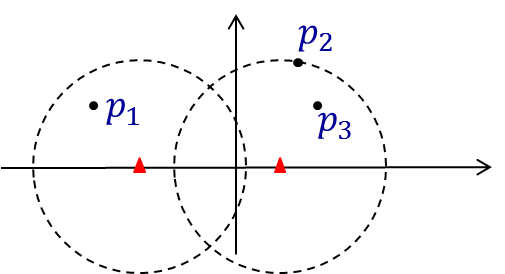 53
54
有n个作业需要在一台机器上执行，一个时刻机器上只能执行一个作业，每个作业可在单位时间内完成，作业i有截止时间di，当作业i在截止时间被执行完，则可获得pi的收益，请设计算法获得最大收益，并分析算法的正确性。

假设有数目不限的面值为25美分，10美分，5美分，1美分的硬币，请使用最少个数的硬币凑出3.33美元。
55
56